BAŞLATILMAYAN HEKİM OLMAK
İSİMLERİMİZ
ATANAMAYAN HEKİMLER
OLUMSUZ HEKİMLER
REDLİLER 
GÜVENLİK SORUŞTURMASINI GEÇEMEYENLER
EN ÇOK SORULAN SORULAR 
SİZİN ATAMA NE OLDU ?
NE ZAMAN BAŞLIYORSUNUZ ?

HADİ YA DOKTORLAR DA MI ATANAMIYOR ?

BİRŞEY Mİ YAPTINIZ ? NEDEN ATANMADINIZ ?

ÖZELLERDE ÇALIŞABİLİYORSUNUZ DEĞİL Mİ ?
ATAMA BEKLEME-GELMEYEN TEBLİGAT
RESMİ OLARAK 2 AY ARA İLE YAPILAN ATAMALAR BEKLETİLDİ
TEK SEFERDE GELEN TEBLİGATLAR DEĞİŞTİ
1.TEBLİGAT İSİM YOK (15 gün)
2.TEBLİGAT İSİM YOK  (1 ay)
3-4 YOK   (2 ay)
Ve 5 ay sonra gelen
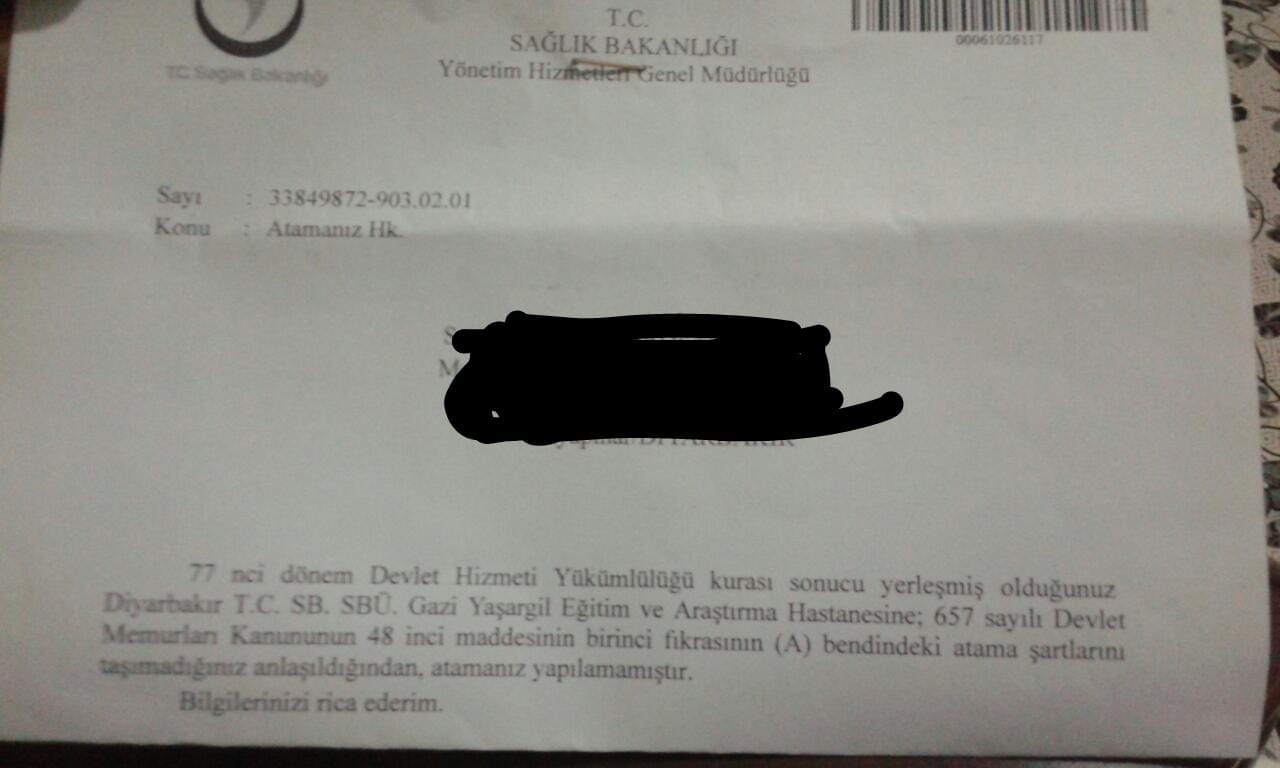 Aynı gün verilen muafiyetlerin birden verilmemeye başlanması
KENAN POLAT
MUAFİYET ALAN\ALAMAYAN HEKİMLER
SİHİRLİ CÜMLE
-FETÖCÜ MÜSÜN SEN ?
Sözde yasal olarak verilmeyen muafiyetlerin tekrar verilmesini sağlar.
ALİ BEY KİM ?
Bakanlıkta Ali beyi arama ve Ali bey olduğuna ikna etme

Hukuksuz uygulamalar olduğunu bilen personelin isminin dahi geçmesini istememesi
ÖZEL HASTANE MUAMMASI
SAĞLIK BAKANLIĞI
5. KAT  HUKUK MÜŞAVİRLİĞİ: ÖZELLERDE ÇALIŞABİLİRSİNİZ
3.KAT GENEL MÜDÜR YARDIMCISI: HAYIR ÇALIŞAMAZSINIZ MECLİSİN YASA YAPMASI LAZIM
3. KAT KARŞI ODA BİZE YUKARIDAN MUAFİYET VERMEYİN EMRİ GELDİ (asıl soru ne kadar yukarıdan )
MAHKEME SAVUNMASI
Mahkemeye evet çalışabilirler özelde denilirken bize hayır çalışamazsınız deniliyor.
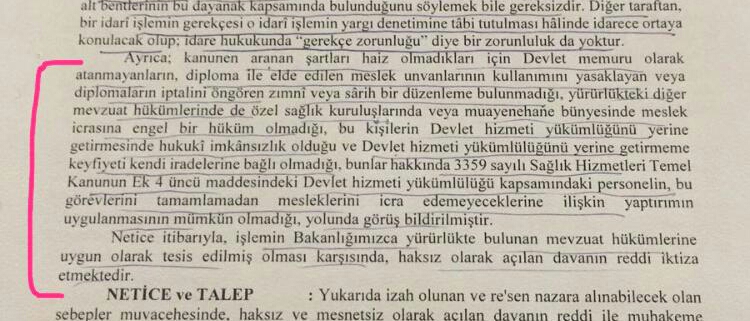 SAĞLIKTA ŞİDDET YASASI
BAKANLIKTAN DAHİYANE ÇÖZÜM !!!!!

Hekimlere hekimlik  yaptırmayarak şiddetten koruma
SORUNU ÇÖZECEK ADRES MECLİS
Ve buldukları müthiş çözüm MADDE 5
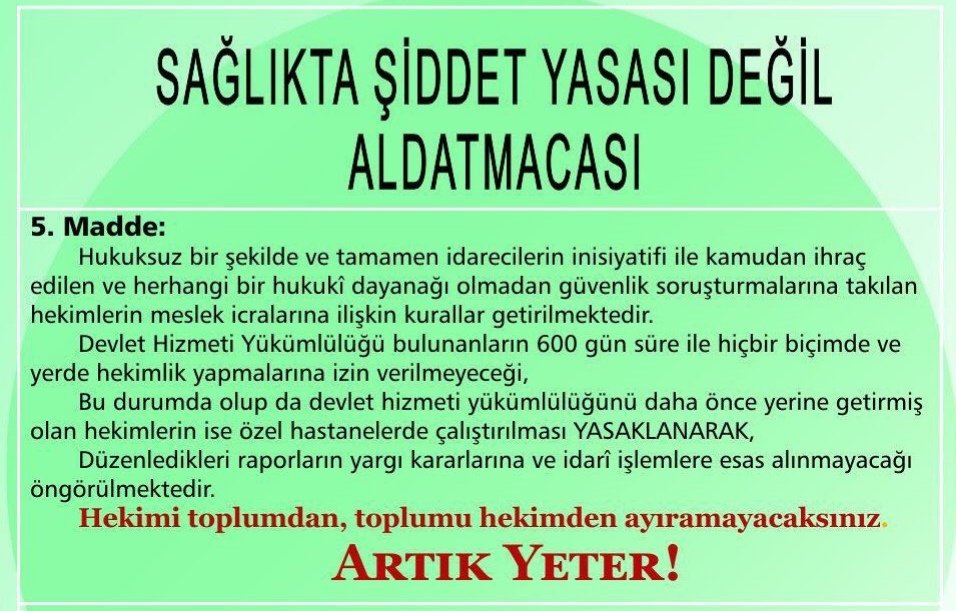 SAĞLIKTA ŞİDDET YASASI
MADDE 5 ve HEKİMLİK